Nightlights-Based Assessment of Global Electricity Infrastructure and 	Future Emissions to Meet Growing Demand
Eleanor Stokes, Srija Chakraborty, Olivia Alexander
		USRA
Yuyu Zhou, Wenru Xu
Iowa State University
Collaborators: 
Jennifer Layke (World Resources Institute);
Bob Chen (CIESEN, Columbia University)
Nightlights-Based Assessment of Global Electricity Infrastructure and Future Emissions to Meet Growing Demand
Impact of electricity infrastructure development and use across different earth system components
Proposed Research
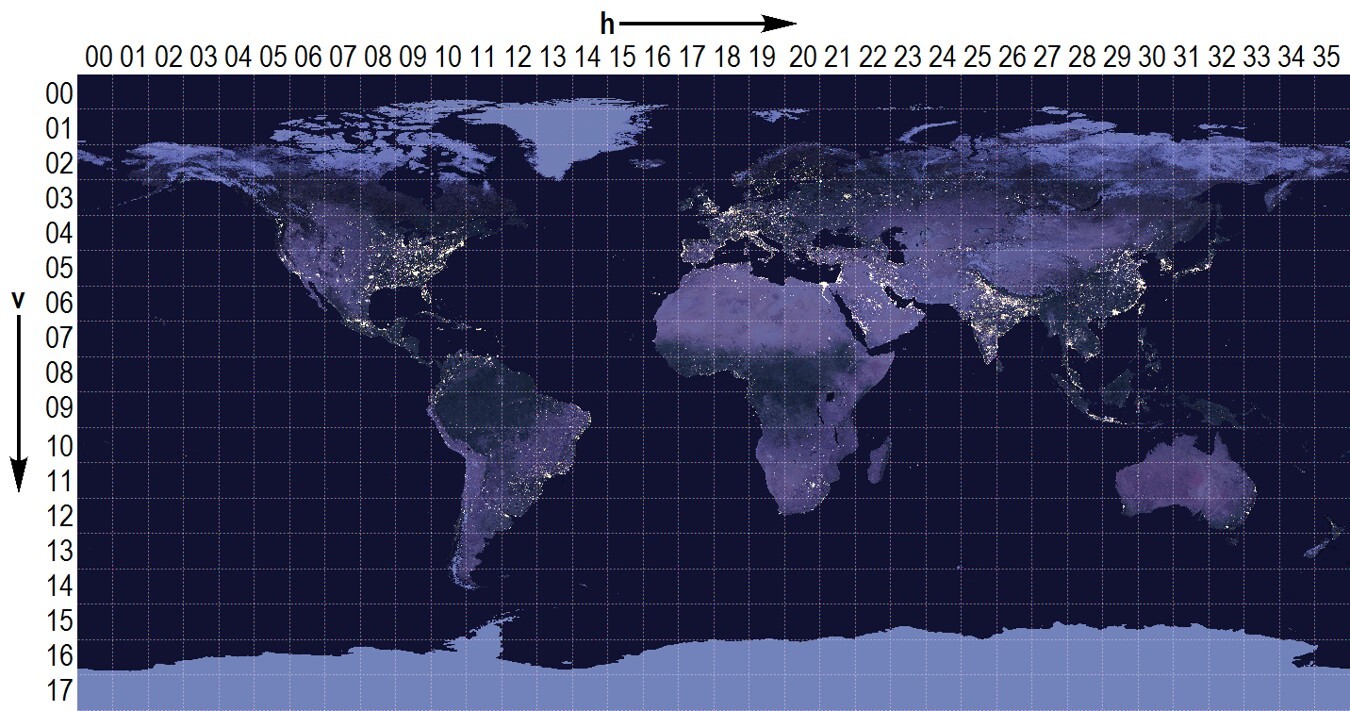 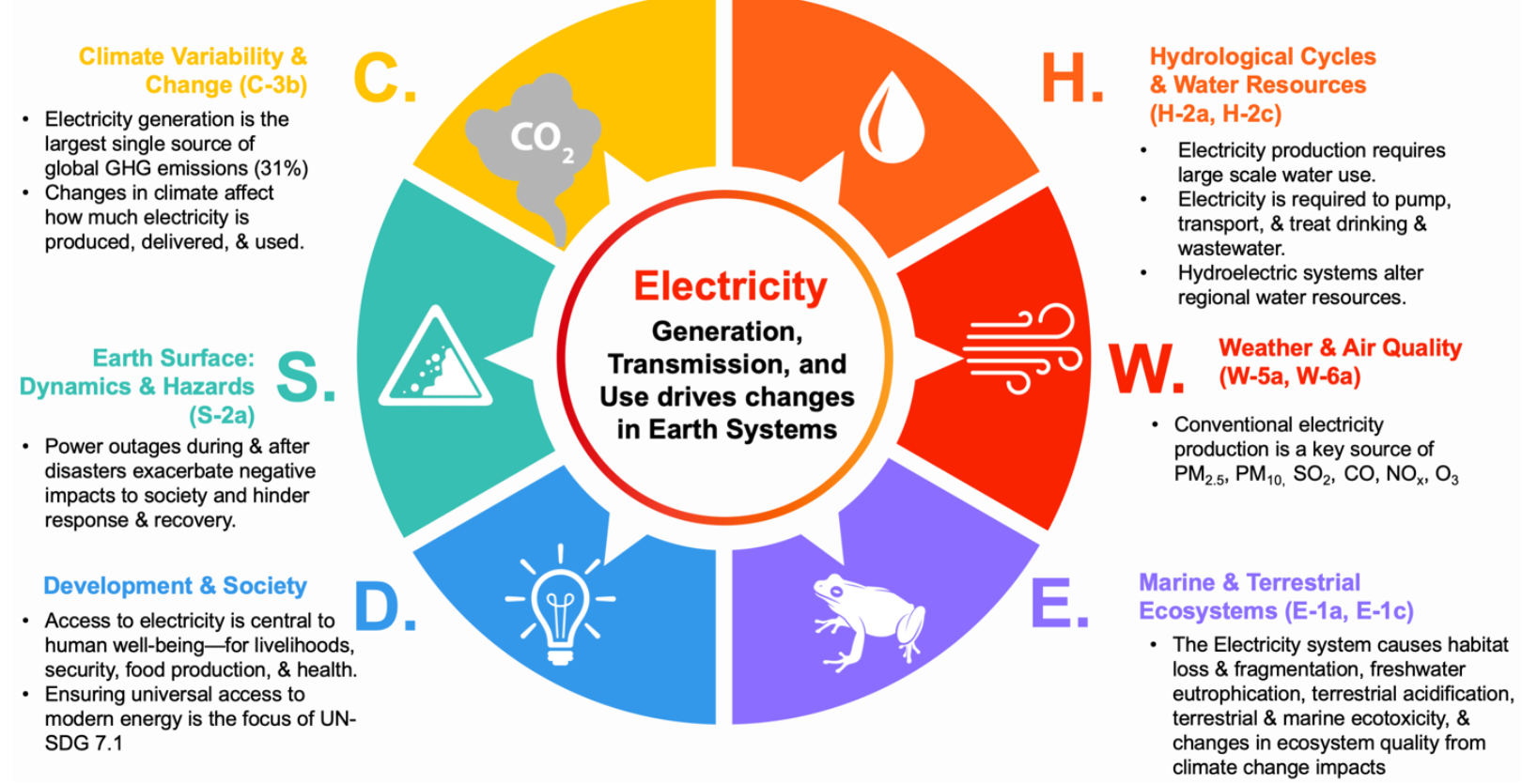 Black Marble Nighttime Lights, M. O. Román
Objective:
Assess electricity access and reliability 
Assess unmet demand in low access areas
Assess how future demand over these areas will evolve under different socioeconomic and climate futures
U.S. Decadal Survey for Earth Science and Applications from Space (ESAS), E Stokes
Assess the spatial distribution and degree of electricity access deficits and explore how future electricity supply— to close those deficits and meet growing demand— will impact emissions.
Global Electrification Estimates from Black Marble Nighttime Lights
WSF, QA Masking
Black Marble NTL
Comparison of % of population (LandScan) with electricity access to Census Estimates (USAID/DHS Program STAT-compiler)
Pixel-level tests of electrification
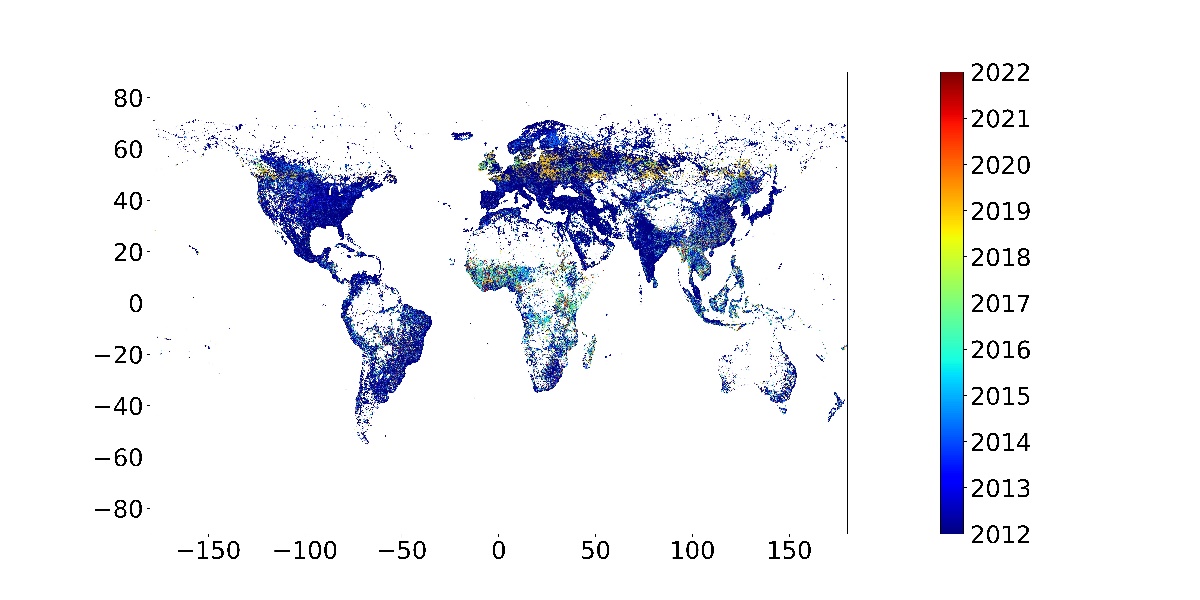 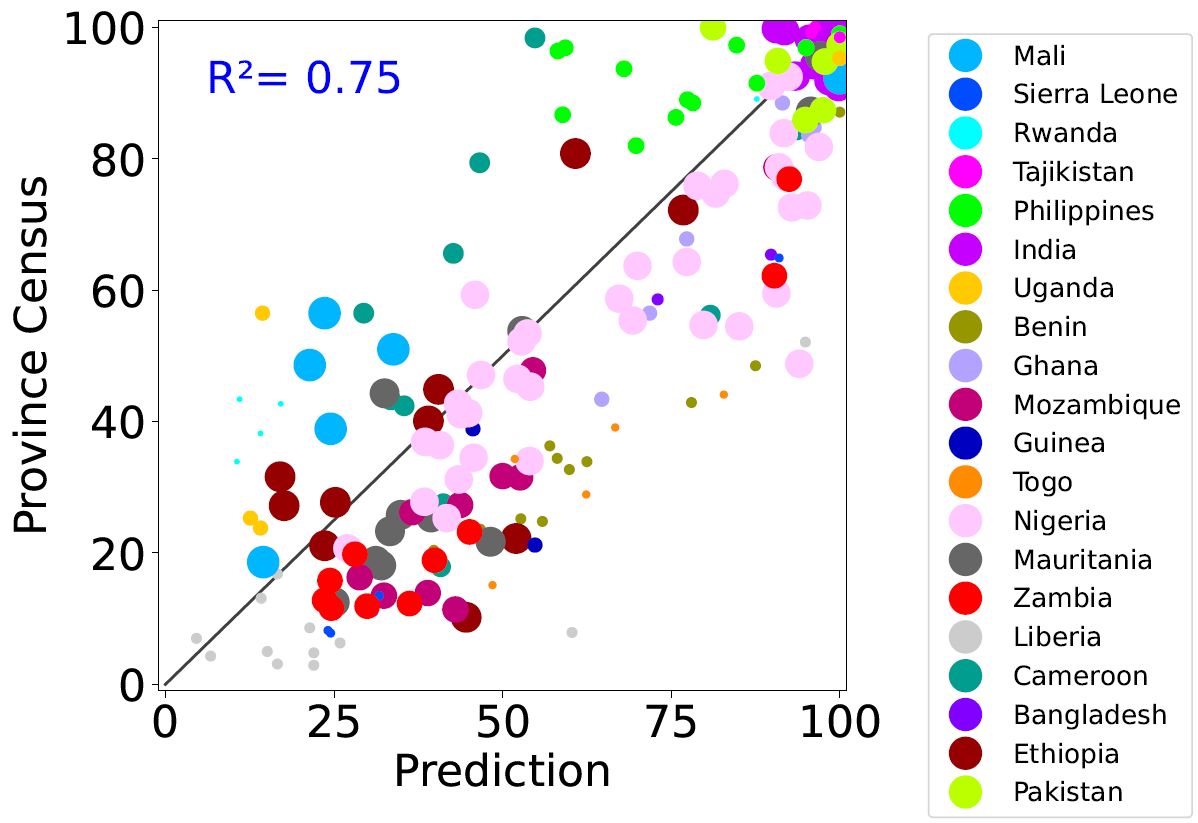 O. Alexander
O. Alexander
Towards Global Electrification reliability from Black Marble Nighttime Lights and Machine learning
Training temporal dependence in NTL
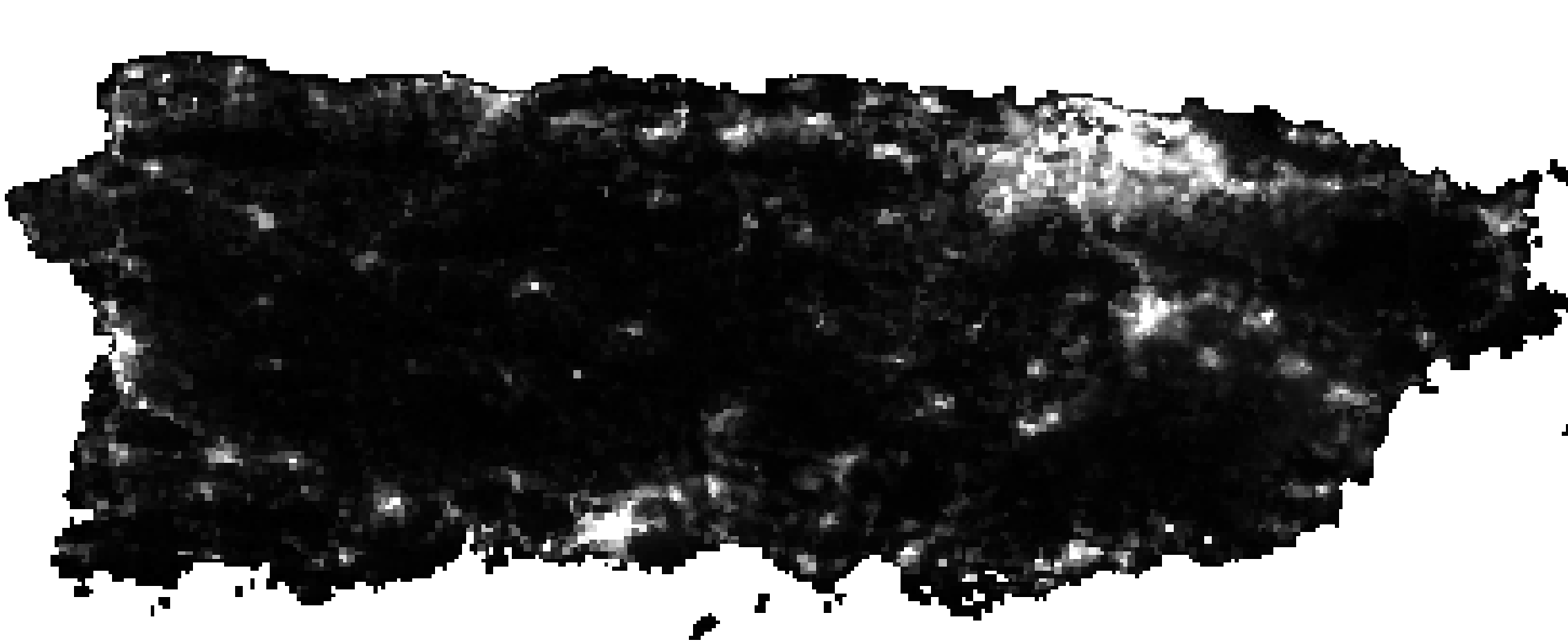 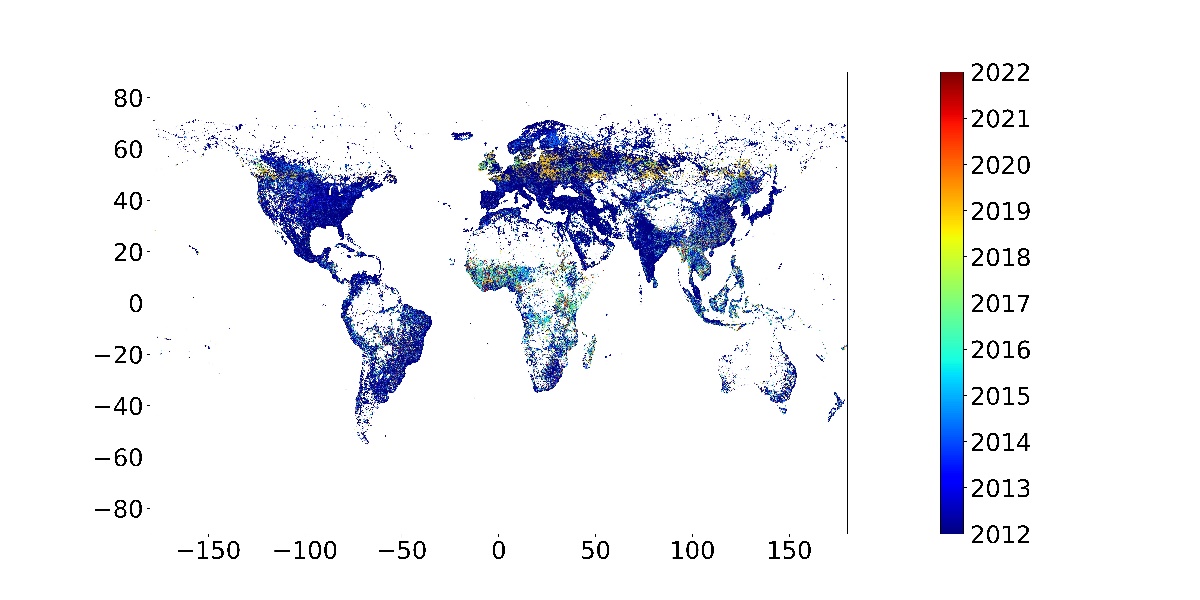 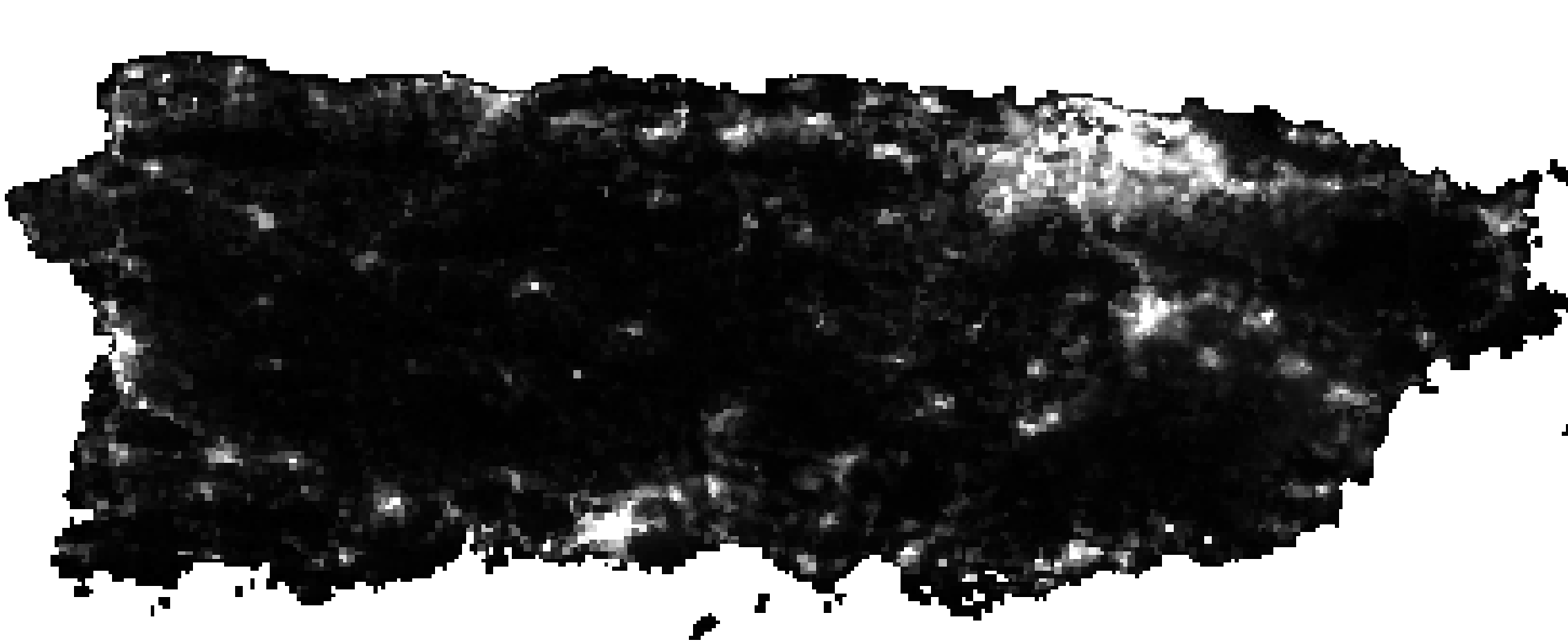 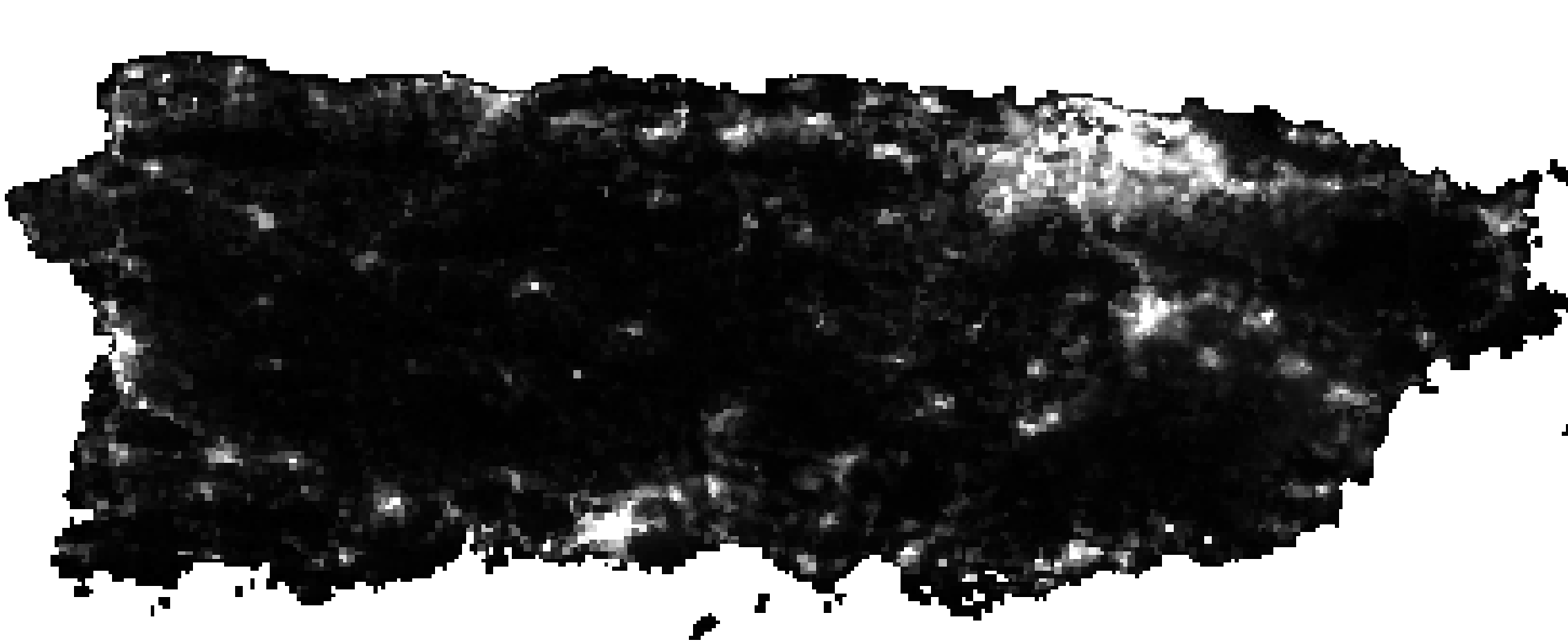 ….…
Training over sliding windows
Similarity between NTL prediction and observation

High similarity: 
no change/ reliable
Low similarity:
Likely change point/ unreliable
Trained forecasting model
Next Steps/ Outcome:
Global per-pixel estimates of electricity reliability, 
power access frequency and consistency
Building Energy Modeling- Global Population distribution from 2000 to 2100
Per capita building floorspace
Gravity based population redistribution model
Random forest based  dasymetric model
Climate change
Population distribution
Population distribution
Urbanization
Urban heat island
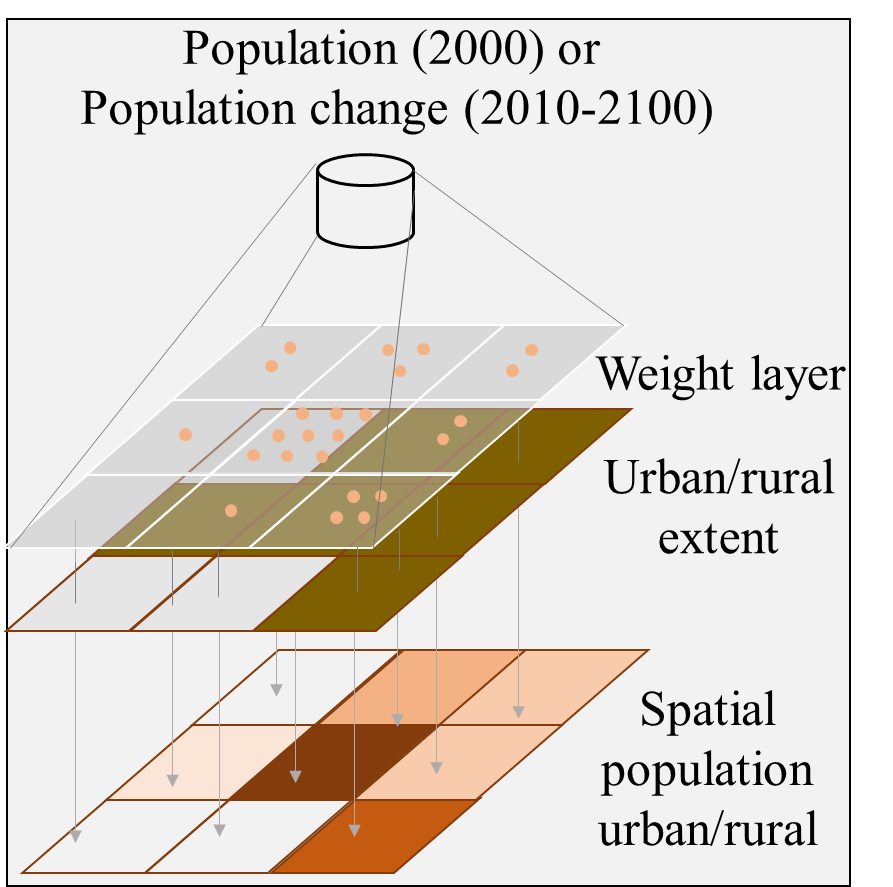 2010-2100
2000
（2）Population-weighted HDD/CDD
Building energy use
Dynamic
urban
boundary
（1）Population distribution
2000
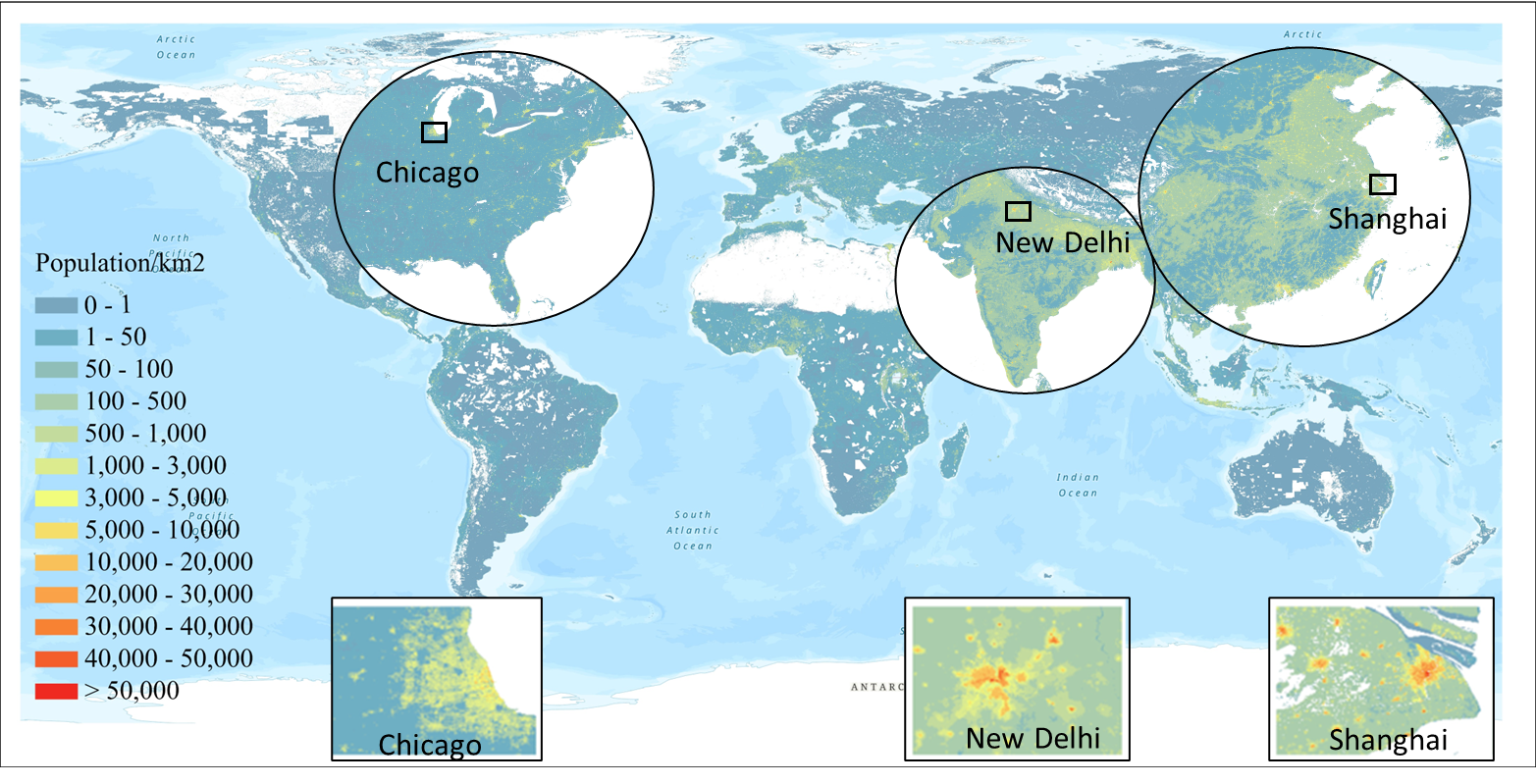 Next Steps:
Quantify annual electricity demand that was consumed, considering intermittency from NTL Reliability.
How electricity demand for low and no access areas evolve, given different socioeconomic and climate futures?
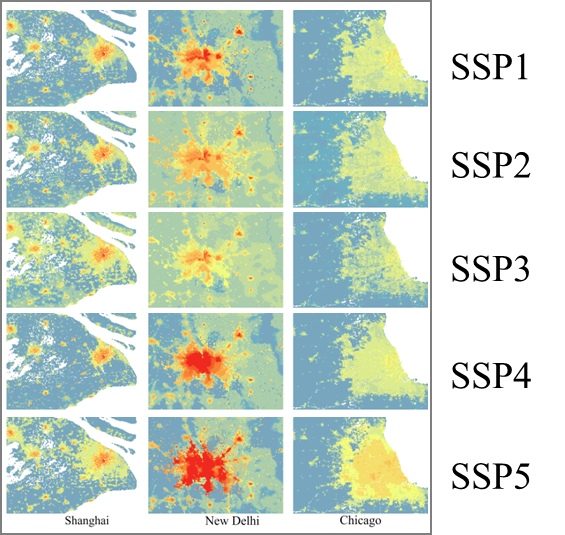 Base year
Y. Zhou, W. Xu